Ações indispensáveis para uma gestão eficaz do município
Prof. Me. Marcus Vinicius P. de OliveiraContador, Administrador, Professor, Especialista em Controladoria Governamental, Mestre em Contabilidade, Multiplicador da Secretaria do Tesouro Nacional, Membro da Comissão de Assuntos Relacionados a Contabilidade Pública CRC-Ba e Sócio/Diretor de Executivo/Operações, Tecnologia e Planejamento da Pi Contabilidade.
1
Impacto no orçamento:
Uma projeção menor de crescimento da economia também terá impacto no orçamento do ano que vem. Até o momento, a proposta orçamentária, encaminhada ao Congresso Nacional em agosto deste ano pelo governo federal, embutia uma taxa de crescimento de 1,6%.
Notícia de 21/11/2016:
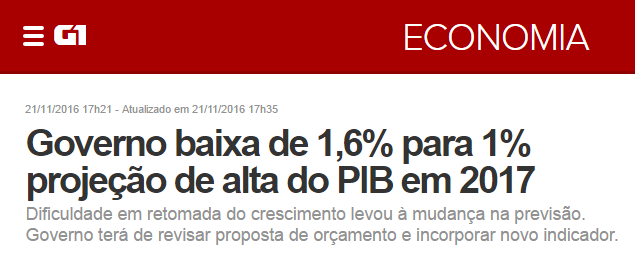 Com uma estimativa menor de crescimento do Produto Interno Bruto (PIB), também haverá uma queda na arrecadação prevista para 2017.
2
2
Fonte: http://g1.globo.com/economia/noticia/2016/11/governo-baixa-de-16-para-1-projecao-de-alta-do-pib-em-2017.html
O que é ser um gestor eficaz?
Estar à serviço do município.
Estabelecer prioridades, diante as necessidades da comunidade.
Alocar os recursos no Orçamento de forma compatível com as metas fiscais.
Atribuir responsabilidades para o monitoramento das ações através da segregação de funções, avaliação dos resultados obtidos e reordenação do planejamento.
3
Fonte: Conselho Federal de Administração – Guia da Boa Gestão do Prefeito, 2012, Brasília. (adaptado)
QUAIS Ações SÃO indispensáveis para uma gestão eficaz do município?
1
Observar os aspectos que mais afetam as contas dos municípios.
2
Atentar para o que leva os municípios a se endividarem.
3
Velar pelo cumprimento do Art. 42 da Lei de Responsabilidade Fiscal (dívida de curto prazo).
4
QUAIS Ações SÃO indispensáveis para uma gestão eficaz do município?
1
Observar os aspectos que mais afetam as contas dos municípios.
2
Atentar para o que leva os municípios a se endividarem
3
Velar pelo cumprimento do Art. 42 da Lei de Responsabilidade Fiscal
5
6
7
Fonte: TCM – Ba, Relatório Anual Exercício 2015,  Síntese das Atividades 2013/2015
É importante verificar a situação do município perante o Tribunal de Contas, ainda durante a fase de transição do governo, a fim de não repetir as falhas do passado.
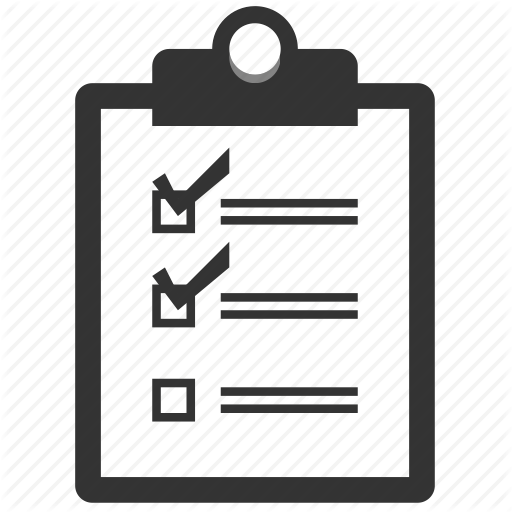 8
QUAIS Ações SÃO indispensáveis para uma gestão eficaz do município?
1
Observar os aspectos que mais afetam as contas dos municípios.
2
Atentar para o que leva os municípios a se endividarem.
3
Velar pelo cumprimento do Art. 42 da Lei de Responsabilidade Fiscal
9
Antes de gastar, primeiro arrecade. A Lei 4.320/64 está alicerçada no conceito, que primeiro se arrecada, depois se gasta;
Analisar a programação financeira e o cronograma de desembolso para o exercício que se inicia e promover os ajustes necessários, nos limites da autorização legislativa;
Verificar se houveram despesas sem empenho no exercício anterior e providenciar regularizar/equacionar a situação;
Identificar possíveis riscos fiscais que possam obrigar um contingenciamento orçamentário. Ex.: discrepância de projeções, frustração de arrecadação, oscilações nas taxas de juros, etc.;
10
Fonte: Guia Básico para Gestão nos Municípios. Brasília: MP, 2008. (adaptado)
Potencializar a capacidade de arrecadação dos recursos municipais como: IPTU, ISS e outros tributos;
Avaliar, bimestralmente, se a arrecadação está correspondendo ao previsto; caso não esteja, promover os ajustes necessários;
Verificar mensalmente, o cumprimento dos índices constitucionais e legais (Saúde, Educação e Fundeb), duodécimo e créditos adicionais; e
Observar, se os gastos com pessoal e a dívida pública estão nos limites previstos na Lei de Responsabilidade Fiscal – LRF.
11
Fonte: Guia Básico para Gestão nos Municípios. Brasília: MP, 2008. (adaptado)
Curva da Receita e dos Empenhos
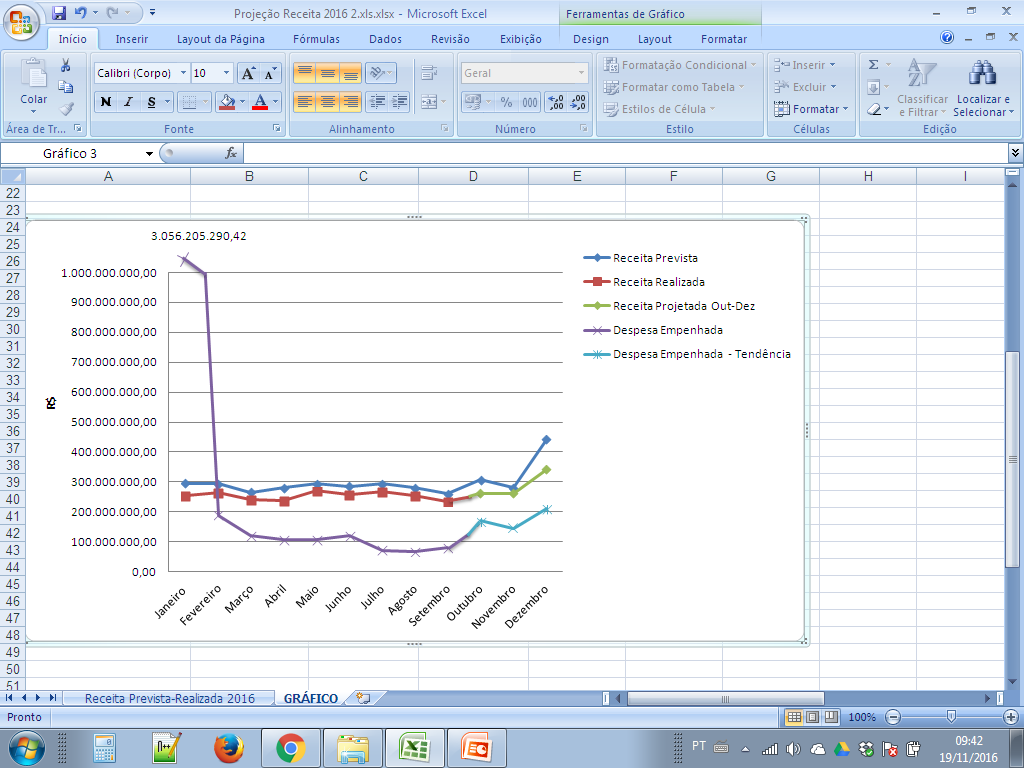 Quadro Resumo
12
Dados hipotéticos referentes a um grupo de municípios baianos.
QUAIS Ações SÃO indispensáveis para uma gestão eficaz do município?
1
Observar os aspectos que mais afetam as contas dos municípios.
2
Atentar para o que leva os municípios a se endividarem
3
Velar pelo cumprimento do Art. 42 da Lei de Responsabilidade Fiscal (dívida de curto prazo).
13
O que dispõe o artigo 42º da LRF?
Capítulo VII, Seção VI – Dos Restos a Pagar

“Art. 42. É vedado ao titular de Poder ou órgão referido no art. 20, nos últimos dois quadrimestres do seu mandato, contrair obrigação de despesa que não possa ser cumprida integralmente dentro dele, ou que tenha parcelas a serem pagas no exercício seguinte sem que haja suficiente disponibilidade de caixa para este efeito”.

Parágrafo único. Na determinação da disponibilidade de caixa serão considerados os encargos e despesas compromissadas a pagar até o final do exercício.
14
15
Fonte: TCM – Ba, Relatório Anual Exercício 2013,  Síntese das Atividades 2011/2013
16
Fonte: TCM – Ba, Relatório Anual Exercício 2013,  Síntese das Atividades 2011/2013
É muito difícil ajustar o cumprimento do Art. 42º. no último ano do mandato!
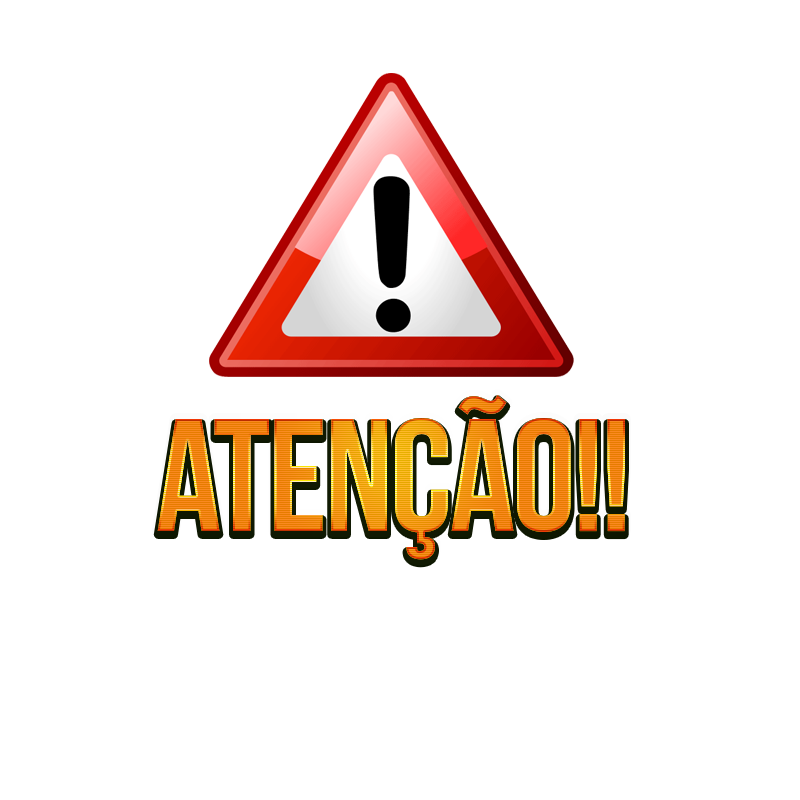 Perder o controle do endividamento de curto prazo pode comprometer o prefeito através de:
Rejeição de contas com encaminhamento ao Ministério Público, possibilidade de sofrer pena de reclusão (Lei de Crimes contra as Finanças Públicas) e comprometimento da condição de elegibilidade.
17
Importante!
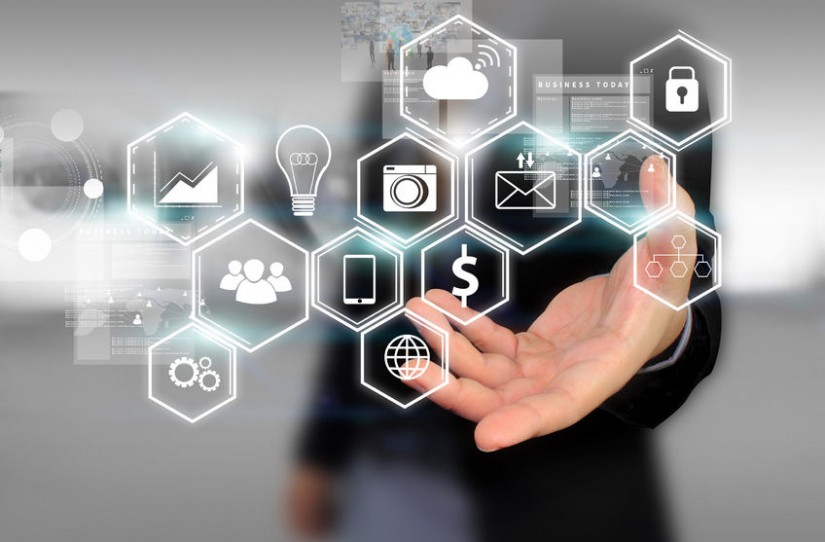 Escolher uma equipe comprometida com o sucesso da sua administração.
Quem presta contas é o gestor e não a entidade. Portanto, é sobre a pessoa física do prefeito que recaem as penalidades.
Procure se cercar de quem estará sempre pronto para lhe atender, inclusive após findar o mandato, os maiores problemas geralmente aparecem neste momento e não tem data para acabar.
18
NÃO SE ESQUEÇA!
O povo lhe concedeu um mandato temporário. Se iniciará em 01/01/2017, um dia terminará, o programado é que isso ocorra em 31/12/2020. O objetivo maior deverá ser (sugestão), o de voltar a ser o cidadão respeitado, que fez o eleitor escolhe-lo como prefeito.
Na Administração Pública, não existe solução milagrosa.  Toda vez que lhe apresentarem uma, esteja certo, o vosso patrimônio pessoal e/ou a vossa cidadania poderão estar em risco.
Diante de uma adversidade, não tente driblar a lei. Trabalhe para muda-la.  Os deputados estaduais, deputados federais e os senadores são eleitos, também para esta finalidade. Utilize as entidades que os representam  (UPB, CNM) para lutar pelo interesse de todos.
19
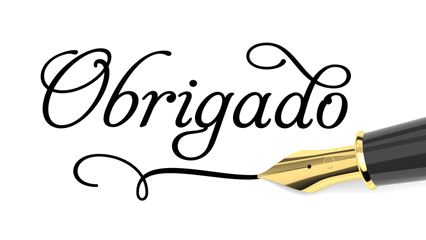 Contatos:
       marcus@picontabilidade.com.br
      (71) 3444-7600/99975-5559
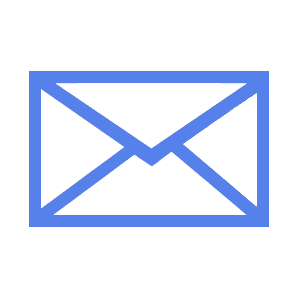 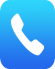 20